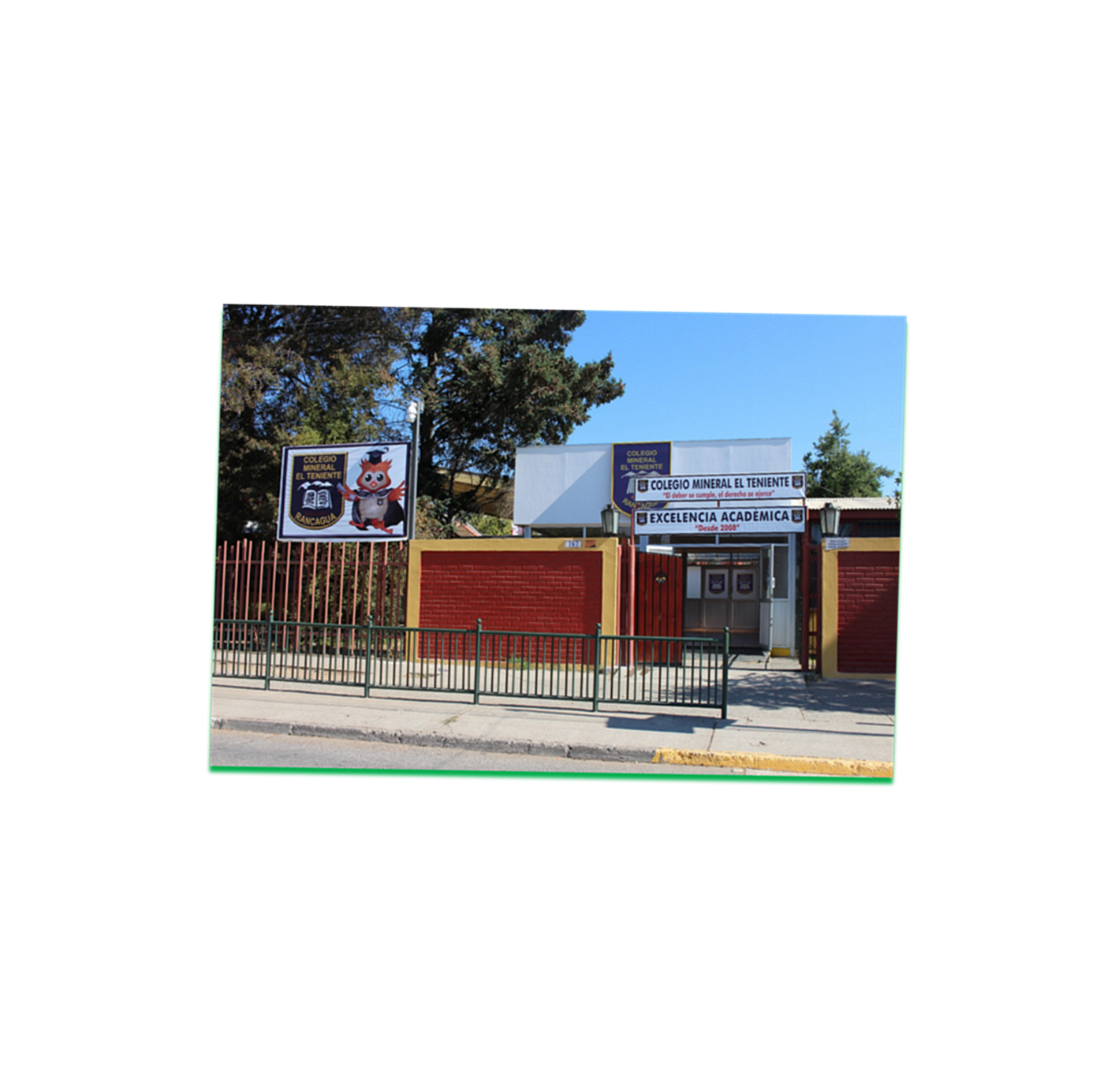 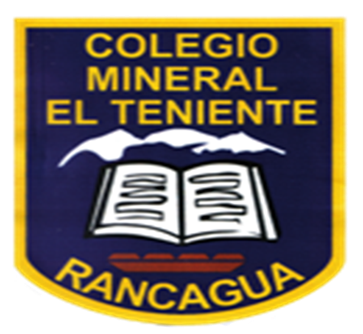 ETAPAS DEL DESARROLLO HUMANO.
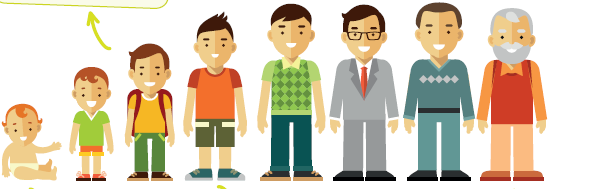 PROFESORA DE CIENCIAS: MIRTA QUILODRAN MEDINA.
Asignatura Ciencias Naturales
Apoyo para Guía N°17
Curso: 6°año A-B-C
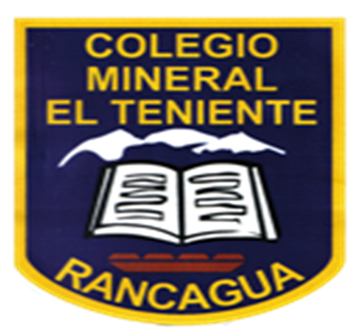 Responde cuál de las preguntas es la más interesante para ti y por qué.
¿CUÁLES SON LAS ETAPAS DEL DESARROLLO DEL SER HUMANO?
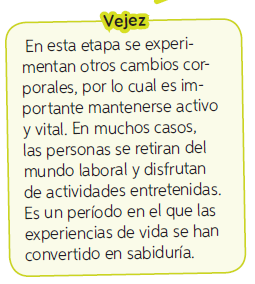 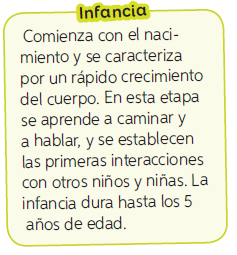 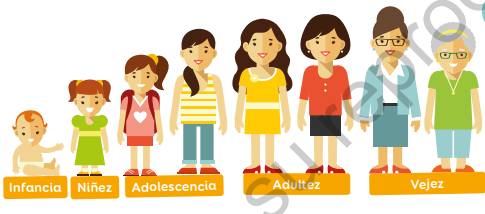 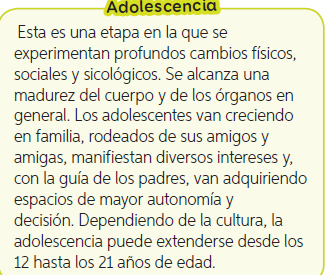 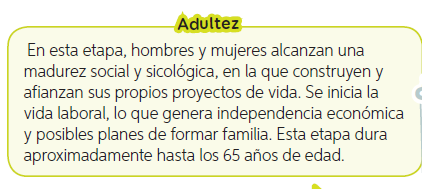 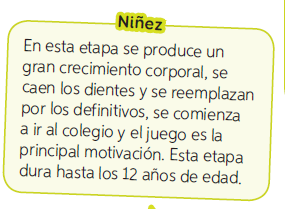 Pubertad y Adolescencia: Una serie de cambios.
Durante la pubertad se producen cambios físicos visibles.
 Un cambio distintivo de esta etapa de transición es que el cuerpo del niño o de la niña alcanza la capacidad biológica.
Reproducirse debido a que los órganos reproductores, llamados gónadas,
comienzan a madurar. 
Sin embargo, en la pubertad la persona aún no está del todo preparada para asumir la maternidad o la paternidad. 
Esto se debe, principalmente, a que aún no se ha alcanzado la madurez en otras dimensiones de la vida del ser humano.
¿QUÉ CAMBIOS EXPERIMENTAS DURANTE LA ADOLESCENCIA?
PUBERTAD CAMBIOS FÍSICOS.
CARACTERES SEXUALES PRIMARIOS. 
SON ÓRGANOS EXTERNOS ( PENE- TESTÍCULO) EN LOS VARONES Y LAS MUJERES (VULVA )
CARACTERES SEXUALES SECUNDARIOS.
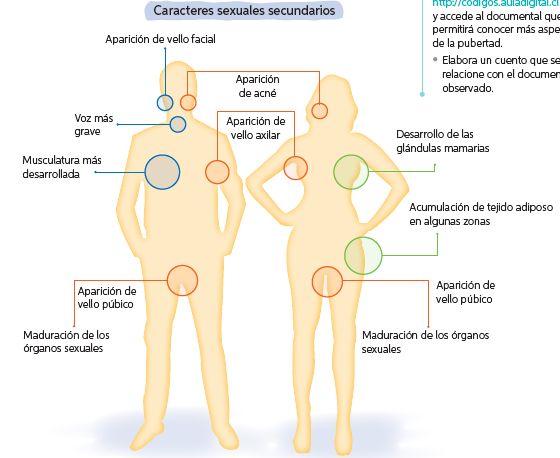 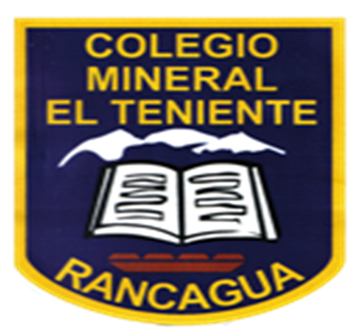 Vídeo a modo de sugerencias.
VÍDEO DE LAS ETAPAS DEL DESARROLLO HUMANO. 
https://www.youtube.com/watch?v=ZHNkr1lvsgo
https://www.youtube.com/watch?v=9Q1GJr6hAWc
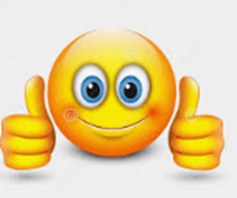